Особенности применения наглядных и словесных методов при обучении подразделу «Растения. Бактерии. Грибы. Лишайники»
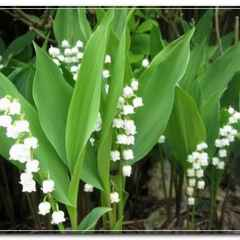 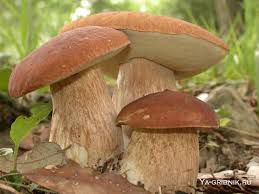 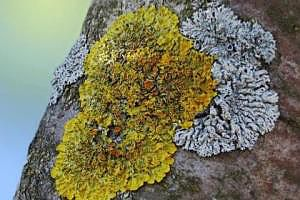 Применение наглядных методов обучения биологии   
Важнейший признак наглядных методов: источник информации - образ изучаемого объекта (или его отображение). 
Подходы к классификации наглядных методов:
по природе пособий: демонстрационные (демонстрация результатов опыта или эксперимента, показ натуральных объектов), иллюстративные (использование изобразительных пособий). 
Иллюстративные методы иногда подразделяют на методы с использованием изобразительных средств обучения (рисунки, схемы, модели, карты, репродукции) и видео-методы (демонстрации учебных фильмов, фрагментов кинофильмов, видеофильмов, медиа-средств и других экранно-звуковых средств обучения).
Подходы к классификации наглядных методов:
по характеру работы: показ учителем демонстрационных опытов; работа учащихся с наглядными пособиями (гербариями, коллекциями, таблицами, живыми объектами, моделями). 
При использовании наглядных методов образы биологического объекта, природного явления или процесса, отображаемые учебным пособием, выступают в качестве источника информации, а ученики воспринимают ее, изучая изображение явления, процесса или объекта.
Виды наглядных методов: 
демонстрации видеоматериалов, 
демонстрации опытов, 
иллюстрации натуральных объектов и изобразительных средств обучения,
наблюдение
Демонстрация видеоматериалов (кинофильмов, видеофильмов, слайдов). Источник информации для учащихся - содержание фильма. 
Учителю нужно:
заблаговременно ознакомиться с содержанием видеоматериалов,
убедиться в целесообразности использования фильма как средства обучения,
определить дидактические задачи демонстрации фильма, его место в структуре урока  (на каком этапе он будет демонстрироваться),
решить, как будет организован просмотр фильма (целиком или  частями),
для целенаправленного восприятия учебного материала до начала просмотра фильма сформулировать для учащихся вопросы и задания,
окончании фильма организуется обсуждение фильма  по заранее предложенным вниманию учащихся вопросам и заданиям.
Демонстрация опытов (результатов опытов). 
Важнейшие условия при постановке опыта: 
При подготовке к уроку, на котором запланирована демонстрация опыта, учителю  необходимо поупражняться в его постановке и проведении.     
Понимание учащимися цели и условий опыта. Цель и условия проведения каждого конкретного опыта следует уточнить с учащимися в ходе беседы или краткого объяснения учителем. 
В ходе наблюдения учителю важно откорректировать точность восприятия учащимися информации. 
Для формирования у учащихся правильных представлений и понятий на основе демонстрируемого опыта - формулирование выводов. 
На последнем этапе необходимо  оказать учащимся помощь в раскрытии причинно-следственных связей наблюдаемых  в опыте явлений. 
Перед демонстрацией опыта следует предложить учащимся определенную форму записи наблюдаемого опыта.
Большое значение имеют демонстрации результатов опытов по физиологии листа.  1. Опыт по выяснению образования крахмала в листе под действием света выполняется в классе. Листья с крахмальными фигурами могут быть заготовлены в кабинете биологии заранее (под электрическим светом). 
2. Знакомство с результатами опыта с хлорофилловой вытяжкой.
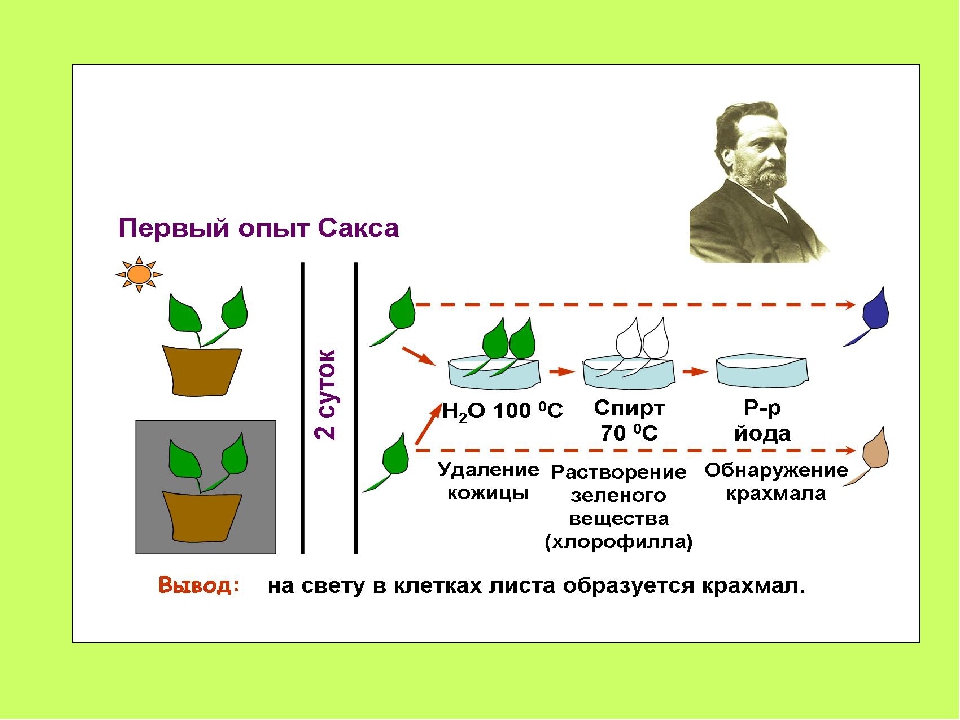 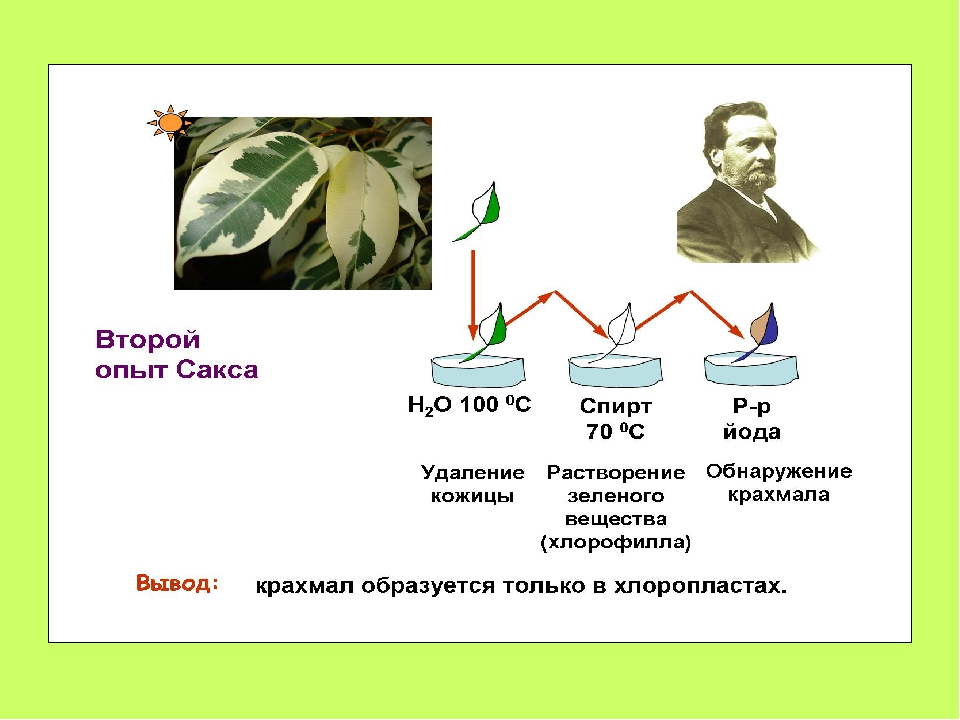 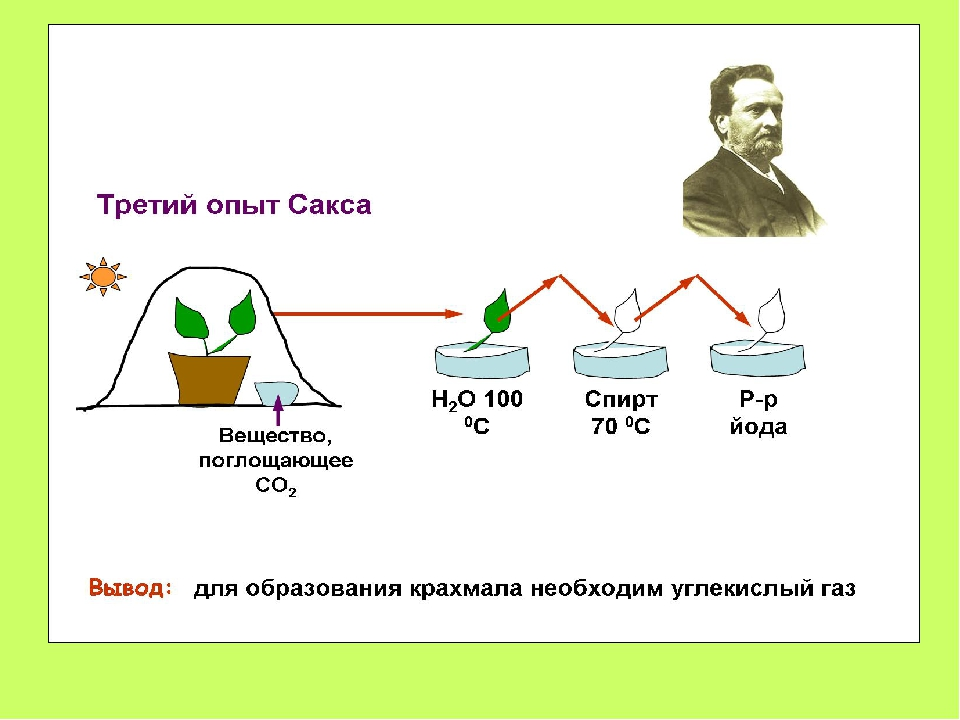 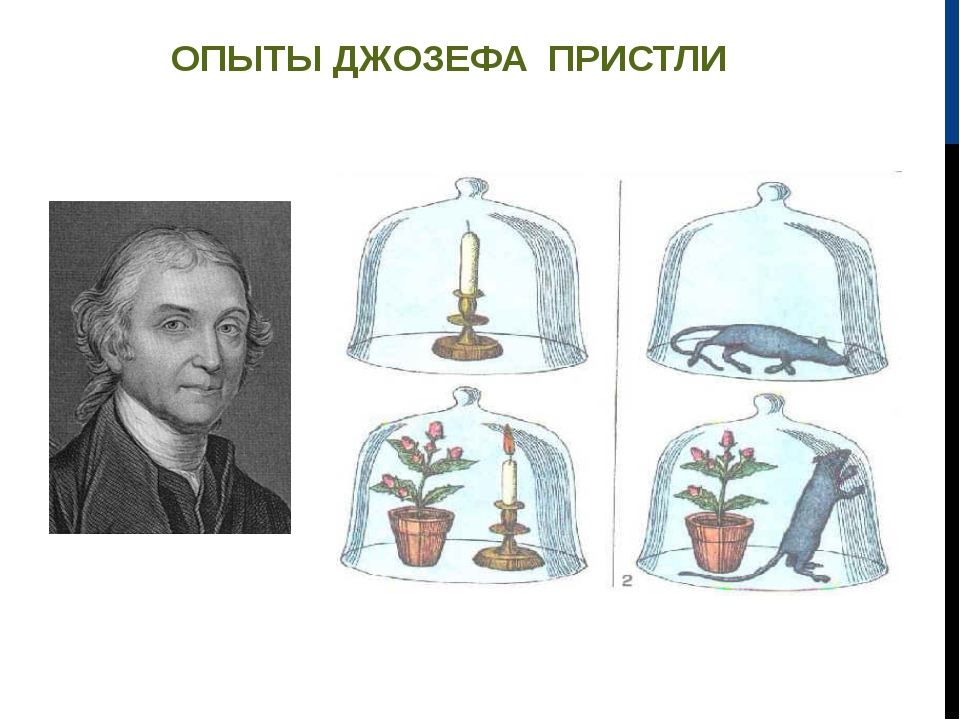 Данный опыт был осуществлён английским химиком Джозефом Пристли в 1771 году. Он доказал, что растение на свету поглощает углекислый газ и выделяет кислород. Для этого он поместил в закрытый сосуд, поставленный на свет, зелёное растение и мышь. Благодаря кислороду, выделяемому в результате фотосинтеза, мышь могла существовать долгое время. В контрольном эксперименте (при отсутствии либо света, либо растения) мышь достаточно быстро задыхалась.
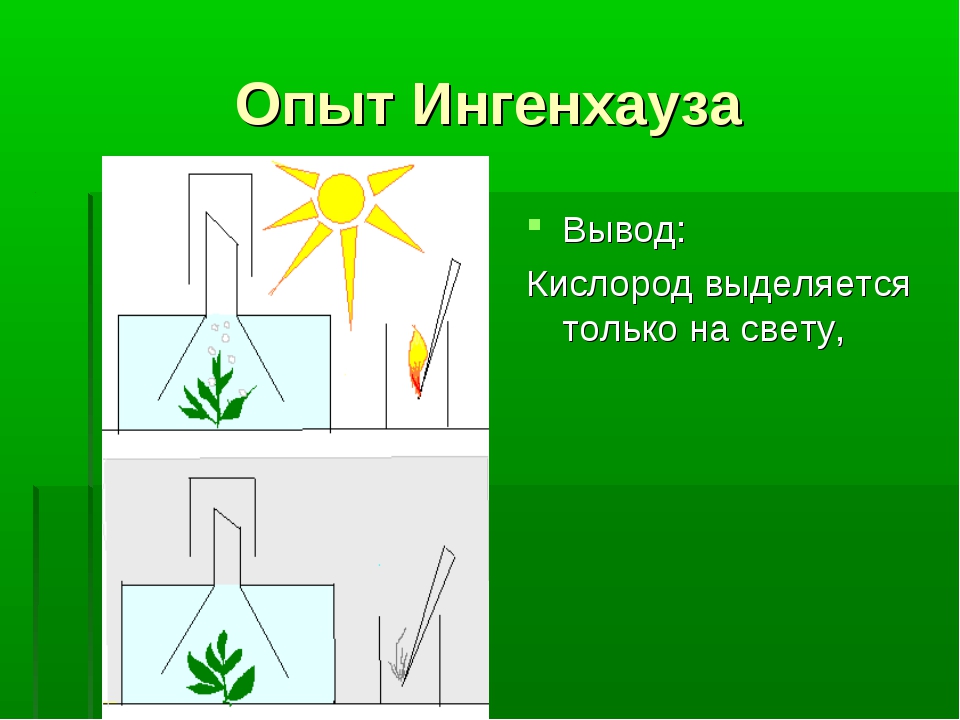 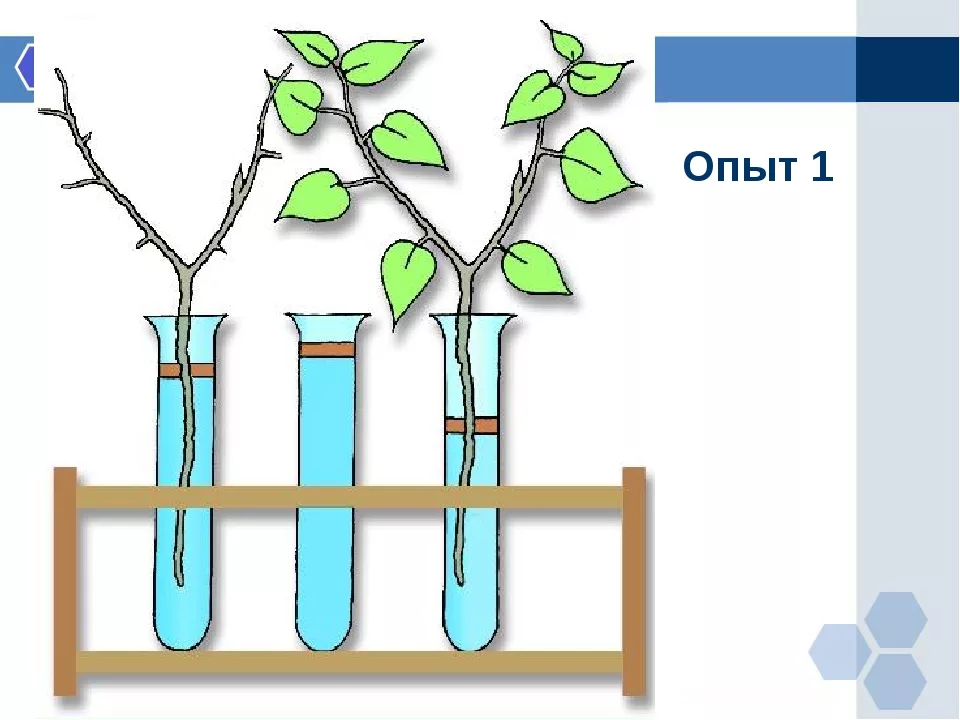 Демонстрация результатов опыта по испарению воды листьями (в одну из трех пробирок с водой и слоем масла-ставят побег с листьями или лист с черешком (пеларгонии или фуксии): через-сутки убыль воды измеряют.
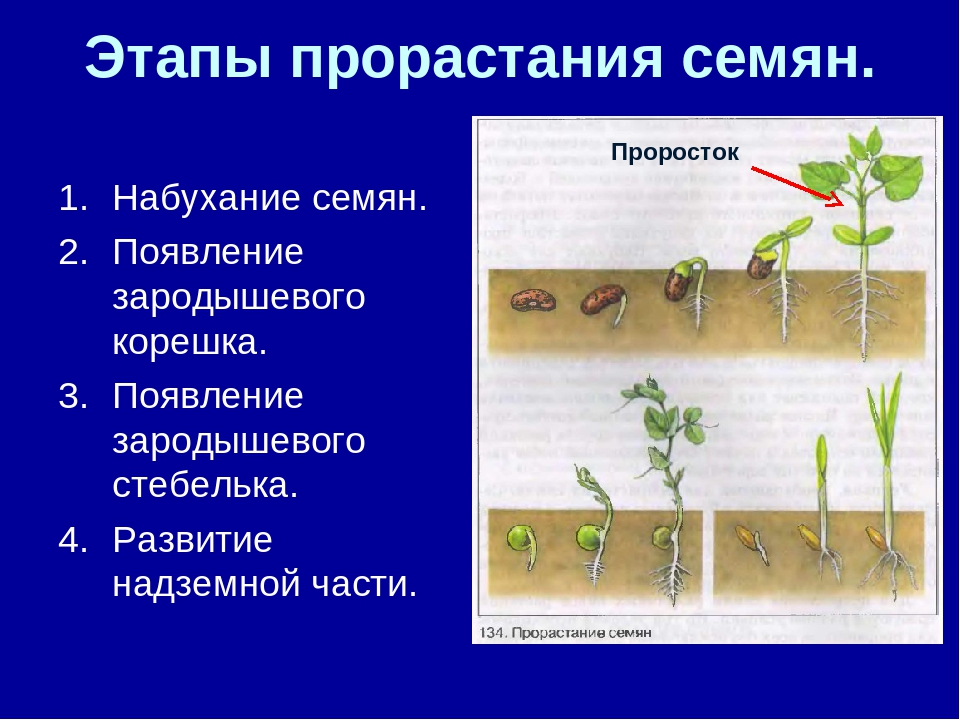 Демонстрации результатов опытов, связанных с развитием органов растений (прорастание семян, рост корня, распускание листьев из почек и т.д.)
Демонстрация применяется учителем преимущественно:
при изучении нового материала, 
при закреплении учебного материала,
при обобщении и систематизации знаний.

Условиями эффективности применения демонстрации являются: 
тщательно продуманные пояснения; 
обеспечение хорошей видимости демонстрируемых объектов всем учащимся.
Иллюстрация объектов, явлений, процессов применяется в целях создания в сознании учащихся с помощью средств наглядности точного, четкого и ясного образа изучаемого явления.
Обучающий результат иллюстраций проявляется в обеспечении четкости первоначального восприятия изучаемого предмета учащимися.
Развивающий эффект иллюстрации связан с активизацией деятельности анализаторов, процессов восприятия и формирования представлений. Вместе с тем злоупотребление иллюстративностью приводит к сдерживанию развития мыслительных процессов.
Воспитательное значение использования иллюстративного материала состоит в формировании у учащихся визуальной и слуховой культуры. 
В диагностическом отношении использование иллюстрации дает учителю обильную обратную информацию, поскольку порождает у учащихся многочисленные вопросы, отражающие движение их мысли к пониманию сути явления.
ПРИМЕНЕНИЕ СЛОВЕСНЫХ МЕТОДОВ ПРИ ОБУЧЕНИИ ПОДРАЗДЕЛУ «РАСТЕНИЯ»

Рассказ монологический метод трансляции учителем новых знаний, предполагающий их восприятие, умственную переработку и усвоение учащимися.  
Рассказ применяется на уроках, экскурсиях, на внеклассных занятиях, когда следует познакомить учащихся с историй научных открытий, с достижениями современной науки и биографическими фактами ученых, и при этом усилить интерес к  изучению биологии.
Рассказ должен отвечать требованиям логики. При этом учебный материал должен излагаться не только логично, но и ярко, образно. Рассказ должен  содержать интересные факты и примеры.
Например, рассказ о:
истории открытия фотосинтеза;
истории открытия и получения пенициллина;
применении мха-сфагнума как перевязочного материала  в годы ВОВ.
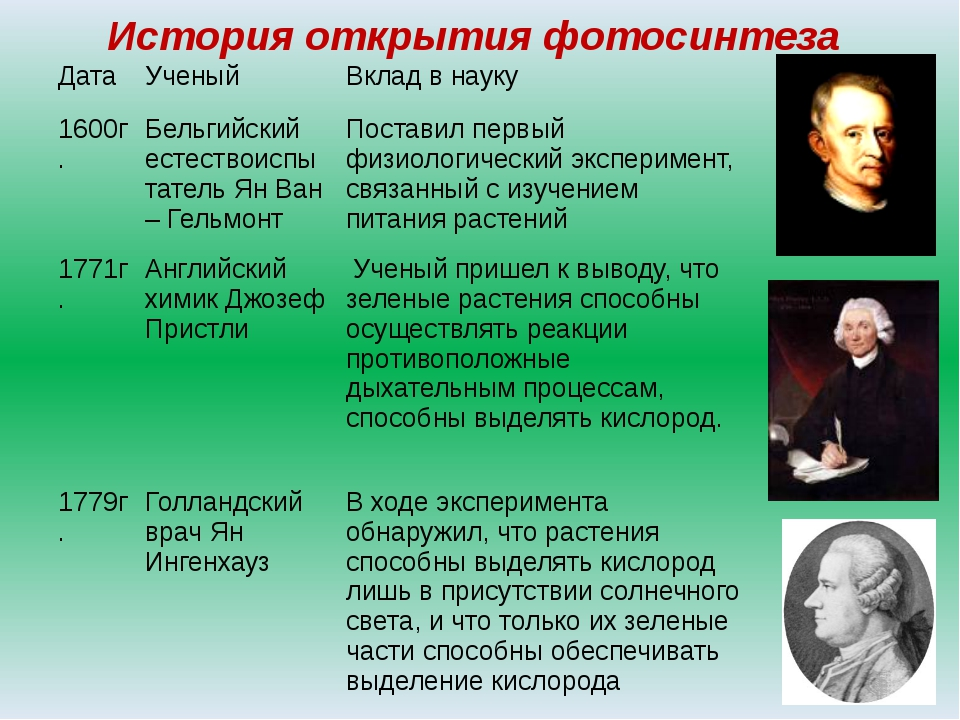 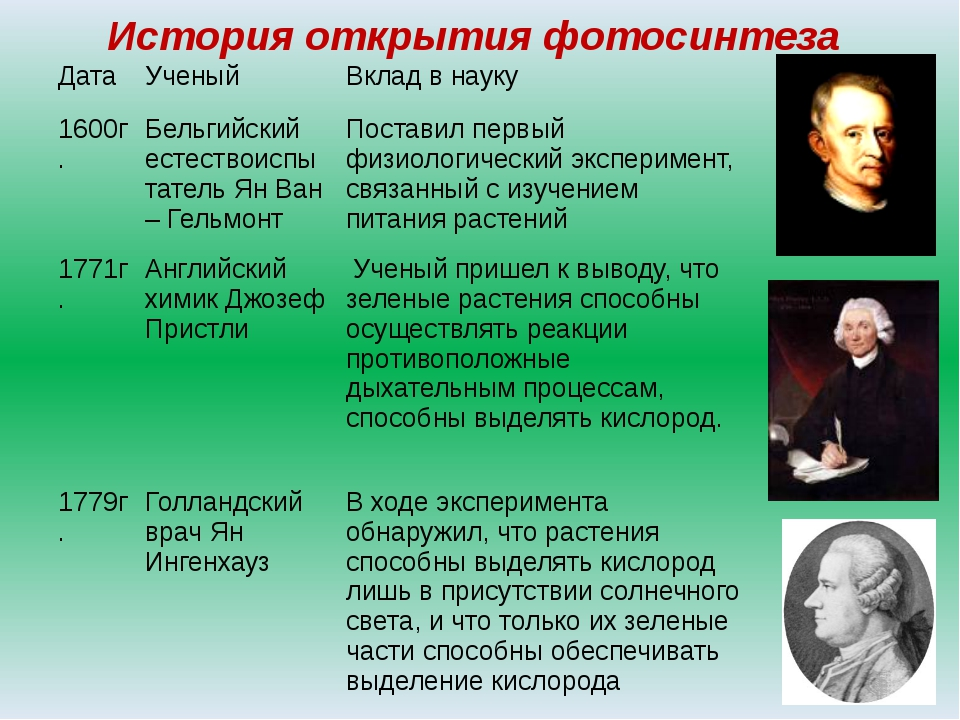 Рассказ об истории открытия фотосинтеза
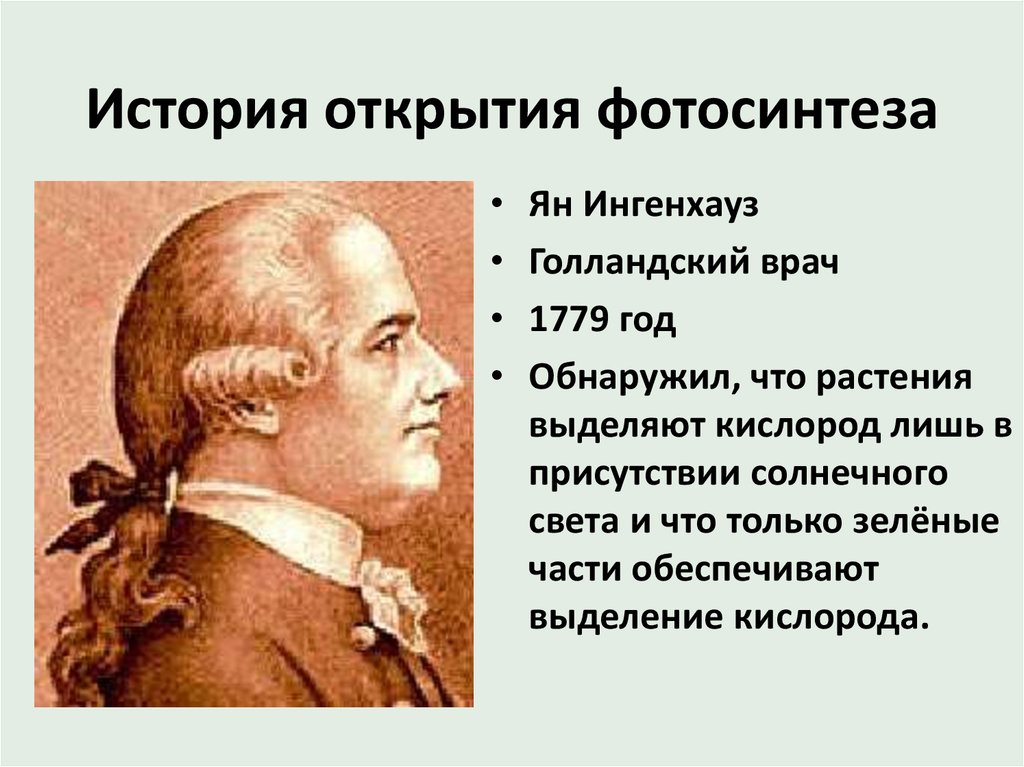 Рассказ об истории открытия фотосинтеза
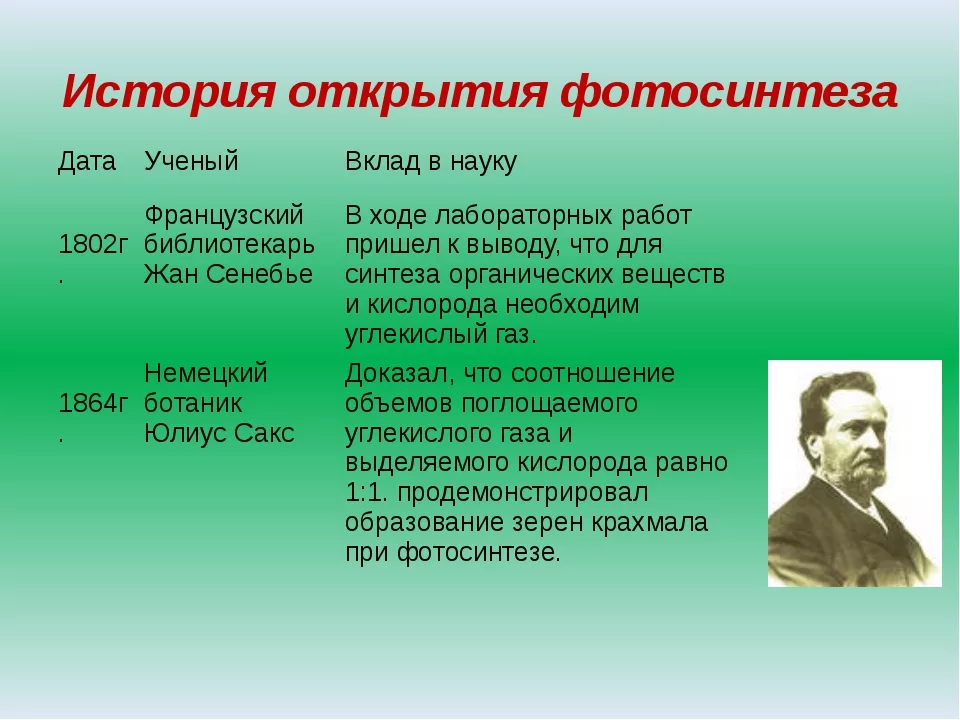 Рассказ об истории открытия фотосинтеза
Объяснение – четкое изложение учебного материала на основе анализа фактов и доказательств с формулировкой выводов. Здесь очень важна логика изложения, умение (интонацией, с помощью записей на доске, в тетрадях учащихся) вычленить главное. Объяснение применяется  при изучении материала, сложного для восприятия и понимания учащимися.
Например, объяснение применяется при изучении строения и жизнедеятельности (клетки, органов: корня, стебля, листа, цветка, семени), особенностей строения, размножения и развития отделов растений (на примере типичных представителей), бактерий, грибов, лишайников.
Беседа – диалогическая форма трансляции знаний. 
Деятельность учителя по изложению содержания связана с деятельностью отдельных учащихся или с целым коллективом.  
Беседа  как метод обучения биологии позволяет учителю очень быстро установить с учащимися обратную связь – выявить круг представлений и знаний учащихся, определить качество и недостатки усвоения знаний, в случае необходимости откорректировать учебный процесс. Беседа в значительной степени содействует систематизации и обобщению знаний.
Дискуссия представляет собой целенаправленный обмен мнениями. Успех дискуссии заложен в актуальности изучаемой проблемы. 
Проблема вызывает живой интерес у учащихся, если обсуждается личностно значимый для учащихся вопрос. 
В ходе дискуссии важно предлагать учащимся такие вопросы, которые требовали бы от них оценочных суждений и подводили к выводам, имеющим мировоззренческое значение. 
Ценность дискуссии состоит в том, что в ее ходе у учащихся формируются определенные убеждения в правильности тех или иных положений, что позволяет существенно влиять на формирование у учащихся научного мировоззрения